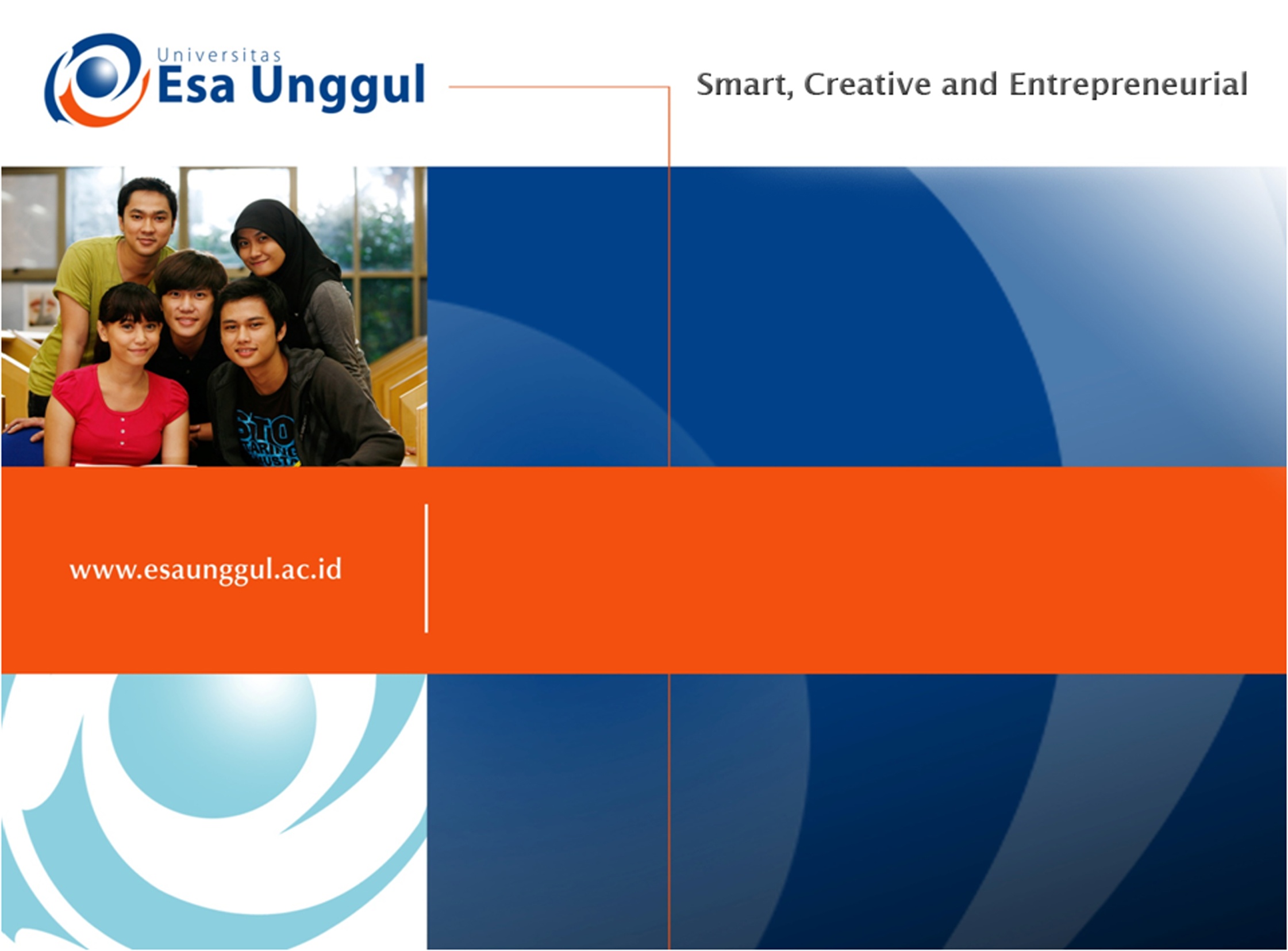 TEORI SIFAT MODEL 5 FAKTOR 
(BIG FIVE FACTOR):
 APLIKASI & EVALUASI TEORI SIFAT
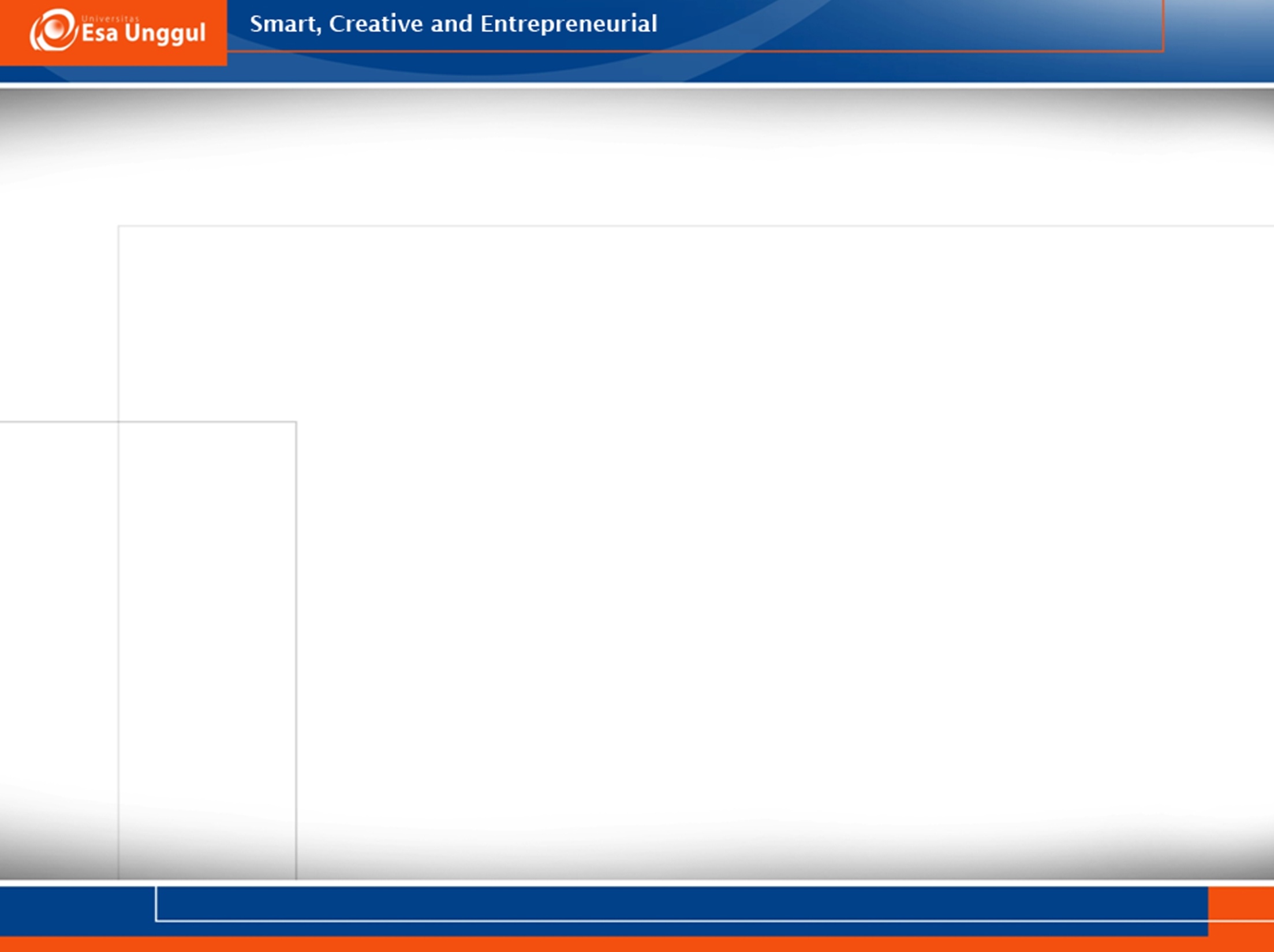 Psikolog membangun teori kepribadian dg dasar berbagai tipe kepribadian (unit analisis) yg berbeda. 
Freud (Freudians) & Rogers (Rogerians), bergantung pd kombinasi analisis individual mendalam (khususnya dlm terapi) dan konstruksi reori rasional, artinya mereka mengombinasikan observasi personal atas individu untuk menyusun model kepribadian.
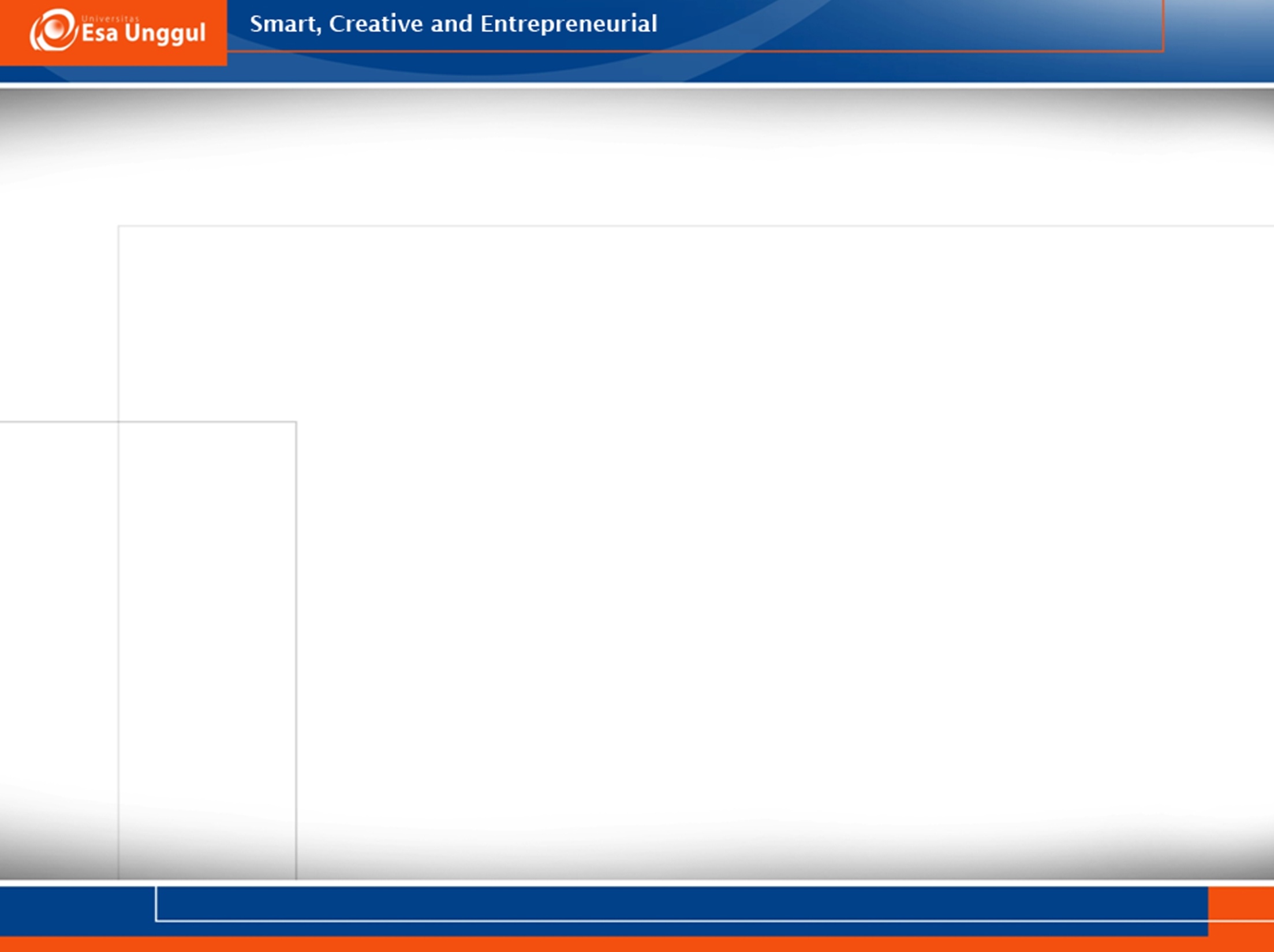 Model 5 Faktor (Big Five)
Teori ‘model 5 faktor’, dibangun berdasarkan pendekatan yg lebih sederhana. 
Para peneliti mencoba menemukan unit dasar kepribadian dg menganalisis kata-kata yg digunakan oleh orang-orang (psikolog & awam) untuk menggambarkan kepribadian orang lain. 
Prosedur dasarnya: memeringkat diri sendiri atau orang lain berdasar beragam sifat secara hati-hati, kemudian dianalisis faktornya (melihat sifat mana yg beriringan).
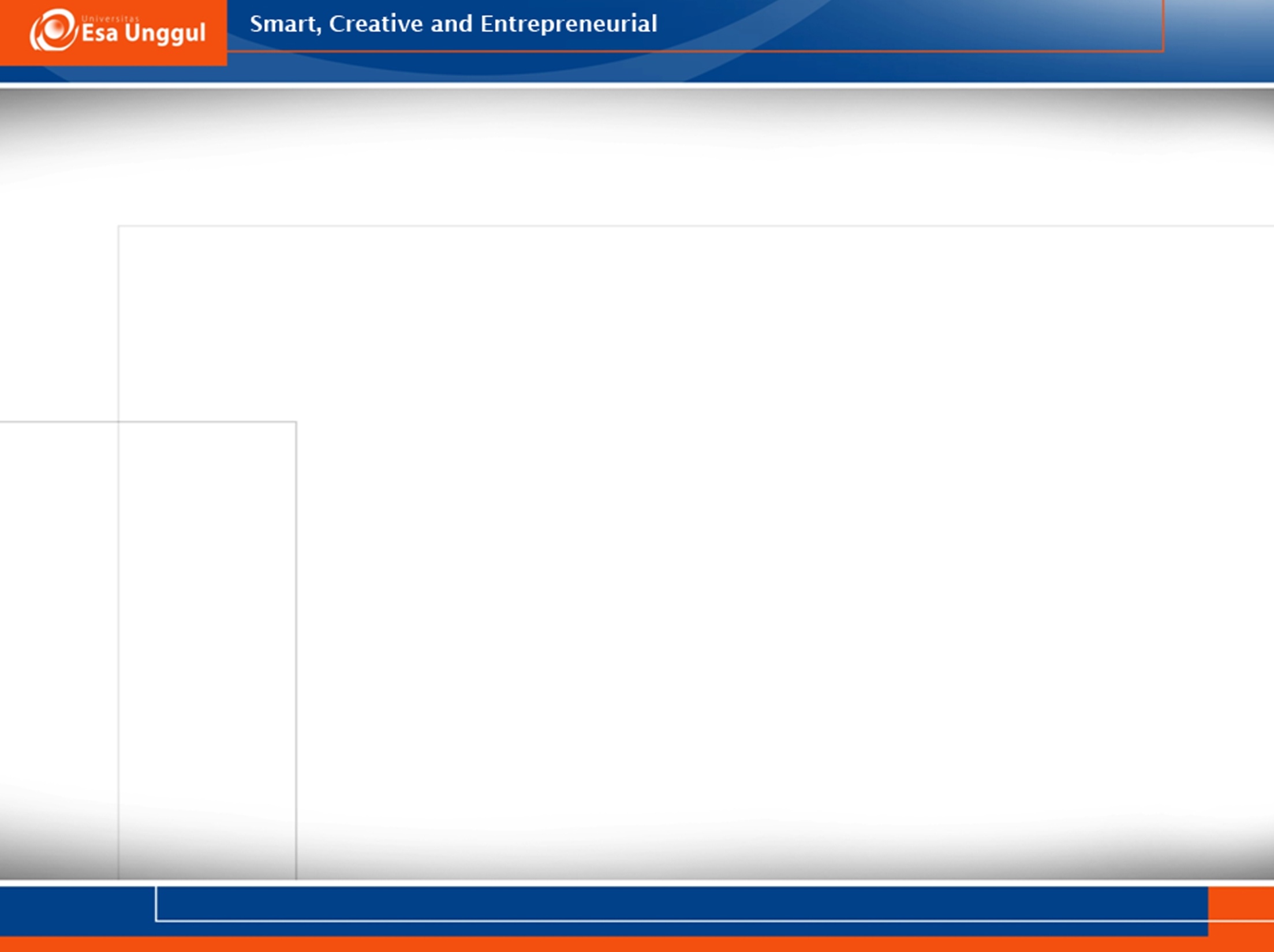 Teori Big Five menurut Mc.Crae & Costa
Th 1983  3 faktor kepribadian (N, E, O) 
Neuroticism
Extraversion
Openness
Th 1985 5 faktor kepribadian (Big Five)
	NEO-PI-R: NEO-Personality Inventories Revised  stabil pd usia dewasa (>30th).
Neuroticism
Extraversion  
Openness
Agreeableness
Conscientousness
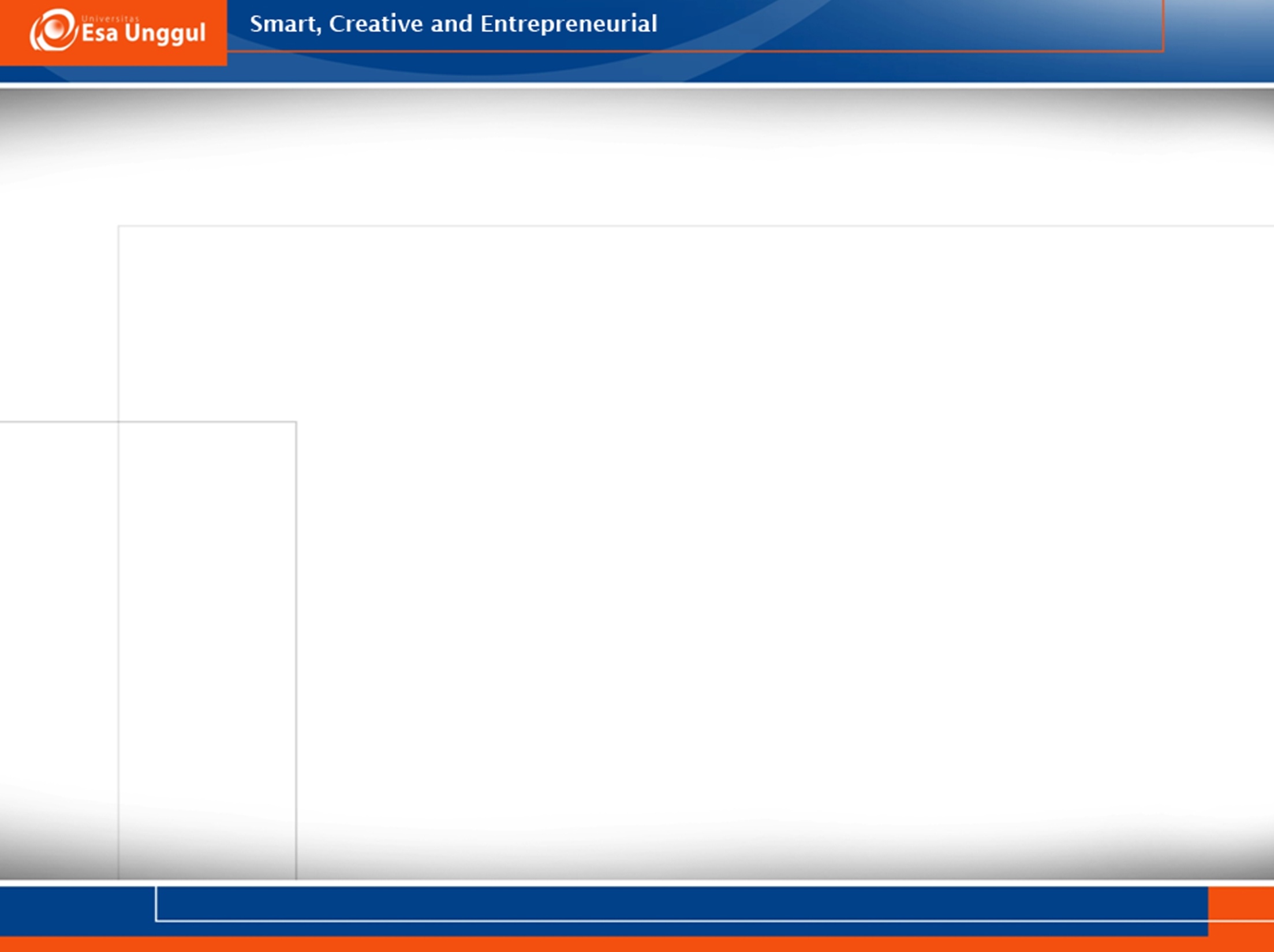 NEO-PI-RStruktur Hierarkinya: berbagai dimensi
Mereka membedakan tiap faktor (5 domain) ke dalam 6 dimensi yg lebih spesifik. 
Berbagai dimensi sifat atau komponen yg lebih spesifik ini yg menyusun tiap faktor Lima Besar. 
NEO-PI-R terbaru, terdiri dari 240 item/butir-butir pernyataan  (5 faktor x 6 dimensi x 8 item). 
Versi pendeknya: Inventory Bipolar Traits dari Goldberg.
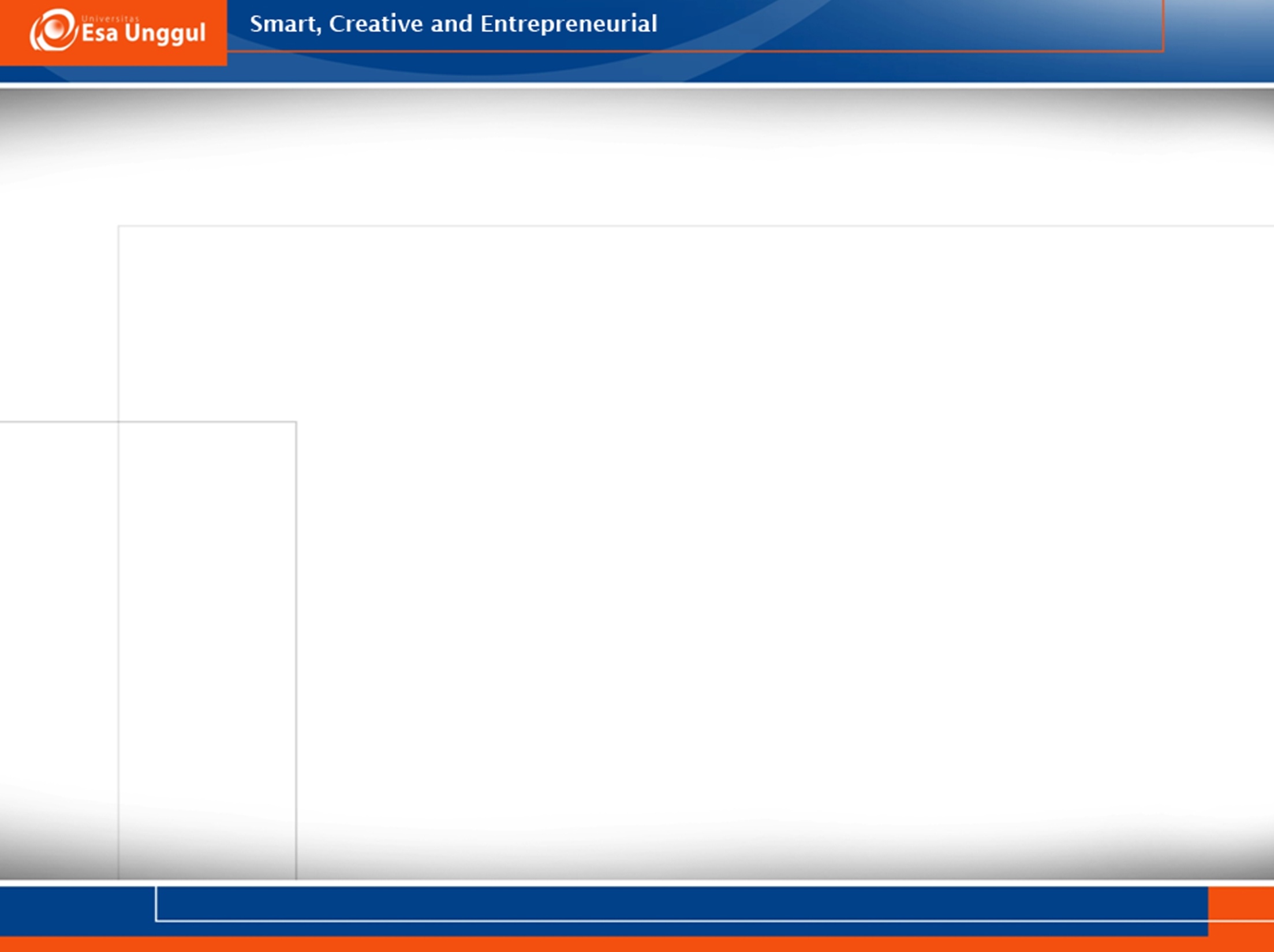 Dimensi-dimensi NEO-PI-R.
Neuroticism
Dimensinya:
Cemas
Kesadaran diri
Depresi
Rentan
Impulsif
Kemarahan
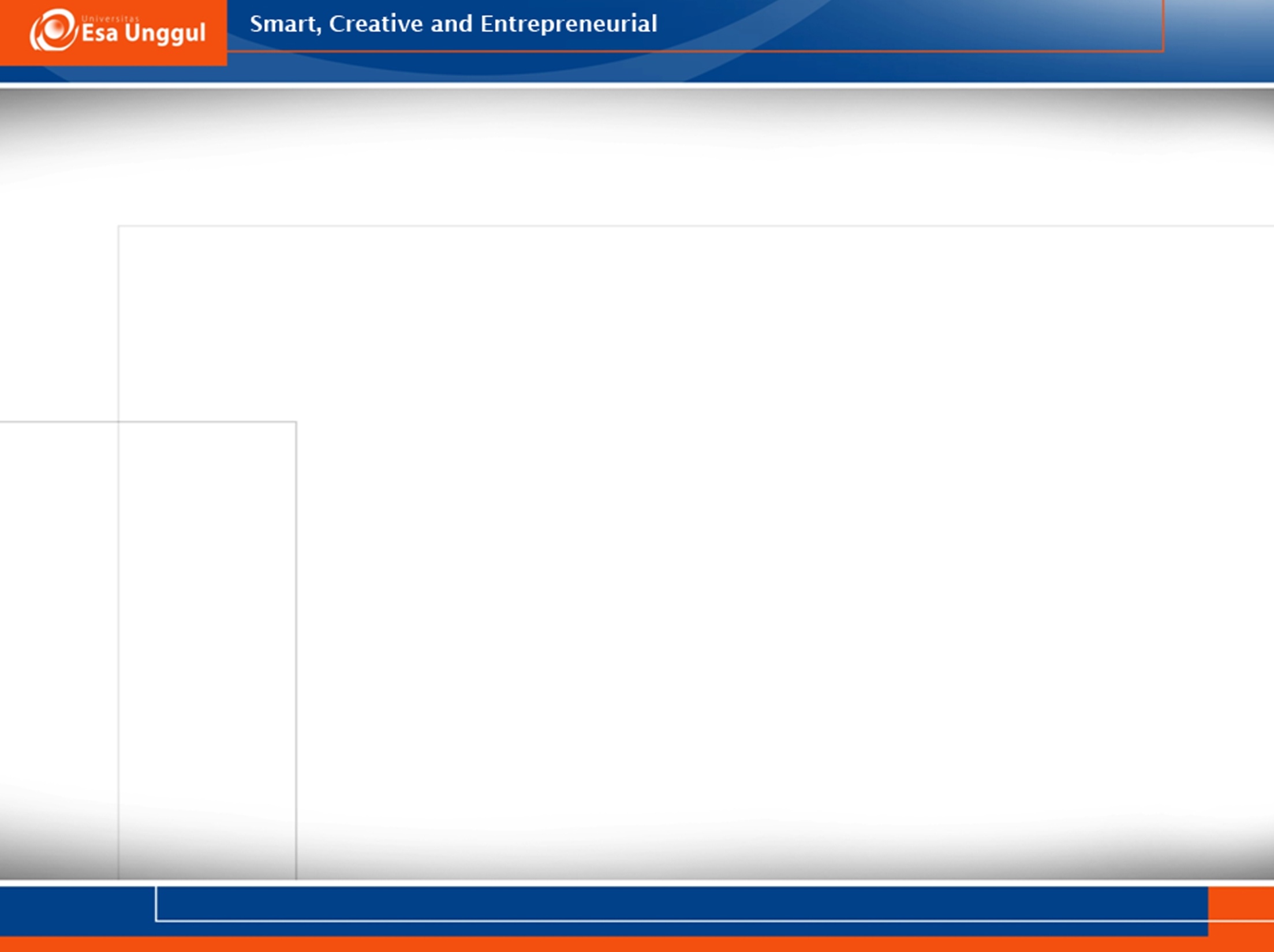 Extraversion
Dimensinya:
Senang berteman
Level aktivitas
Ketegasan
Pencari kegairahan
Emosi positif
Kehangatan
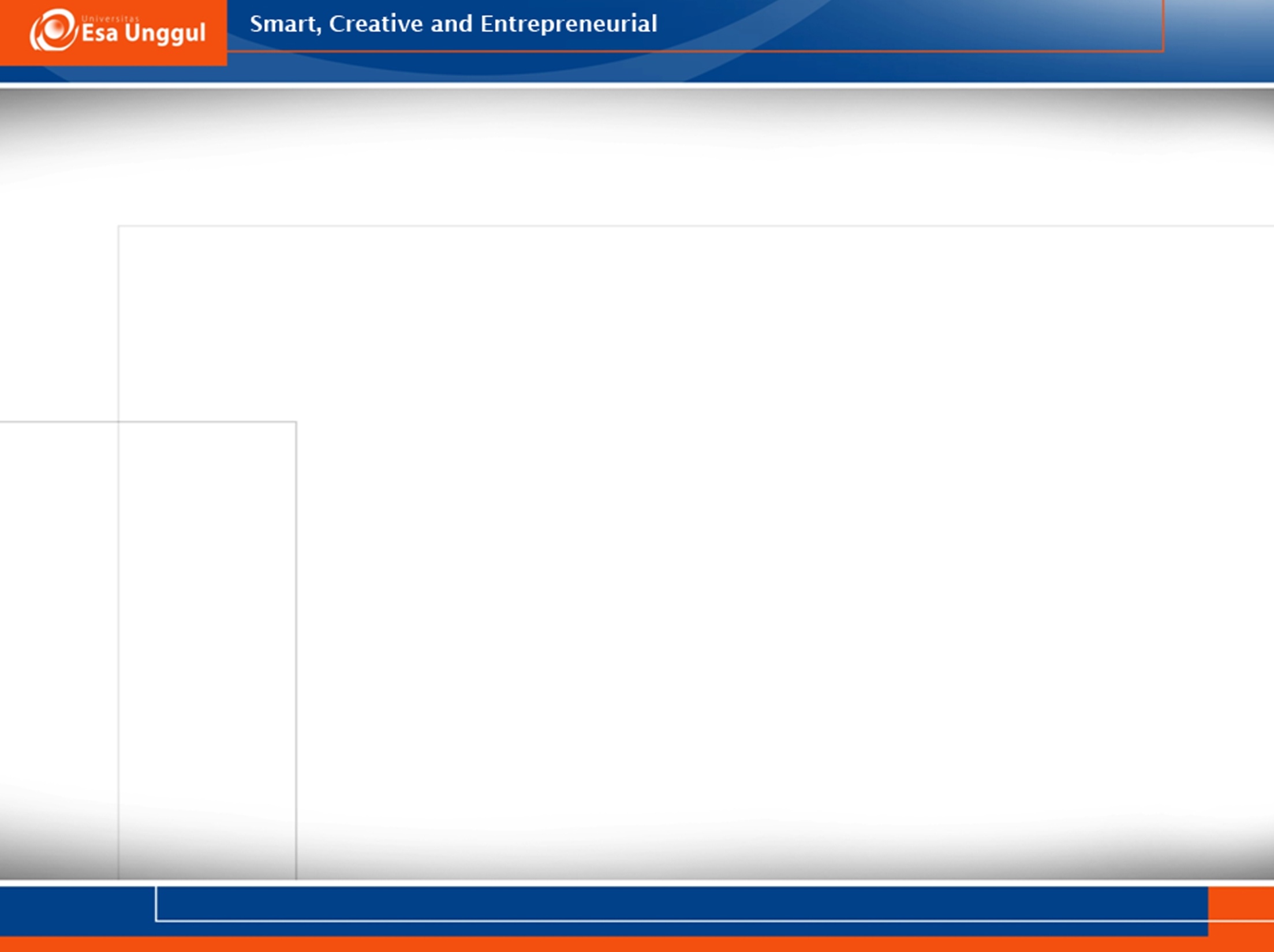 Openness (keterbukaan)
Dimensinya:
Fantasi
Estetis
Perasaan
Ide
Aksi
Nilai
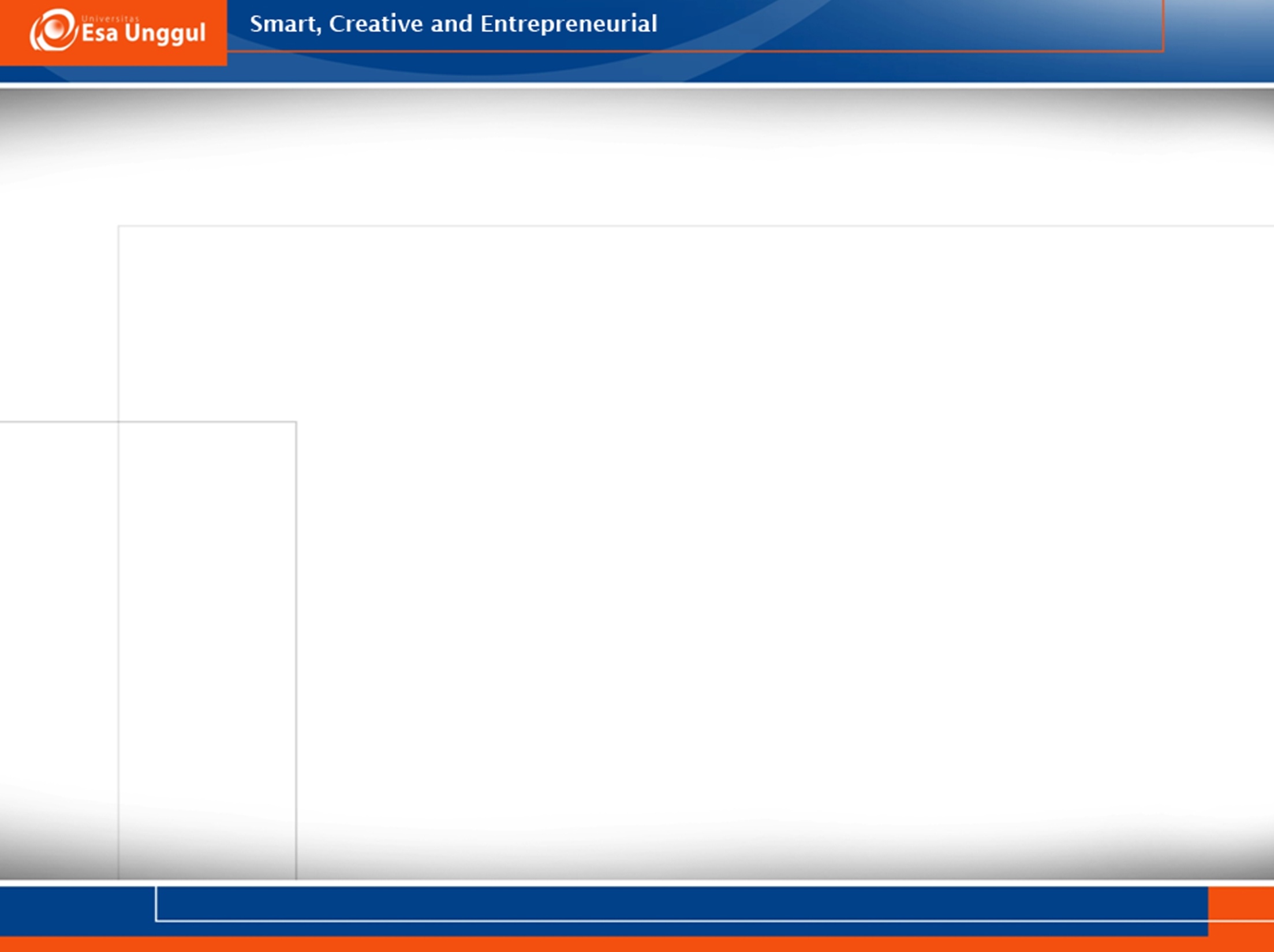 Agreeableness (persetujuan)
Dimensinya:
Terus terang
Percaya
Altruisme
Kesederhanaan
Kelembutan
Kerelaan
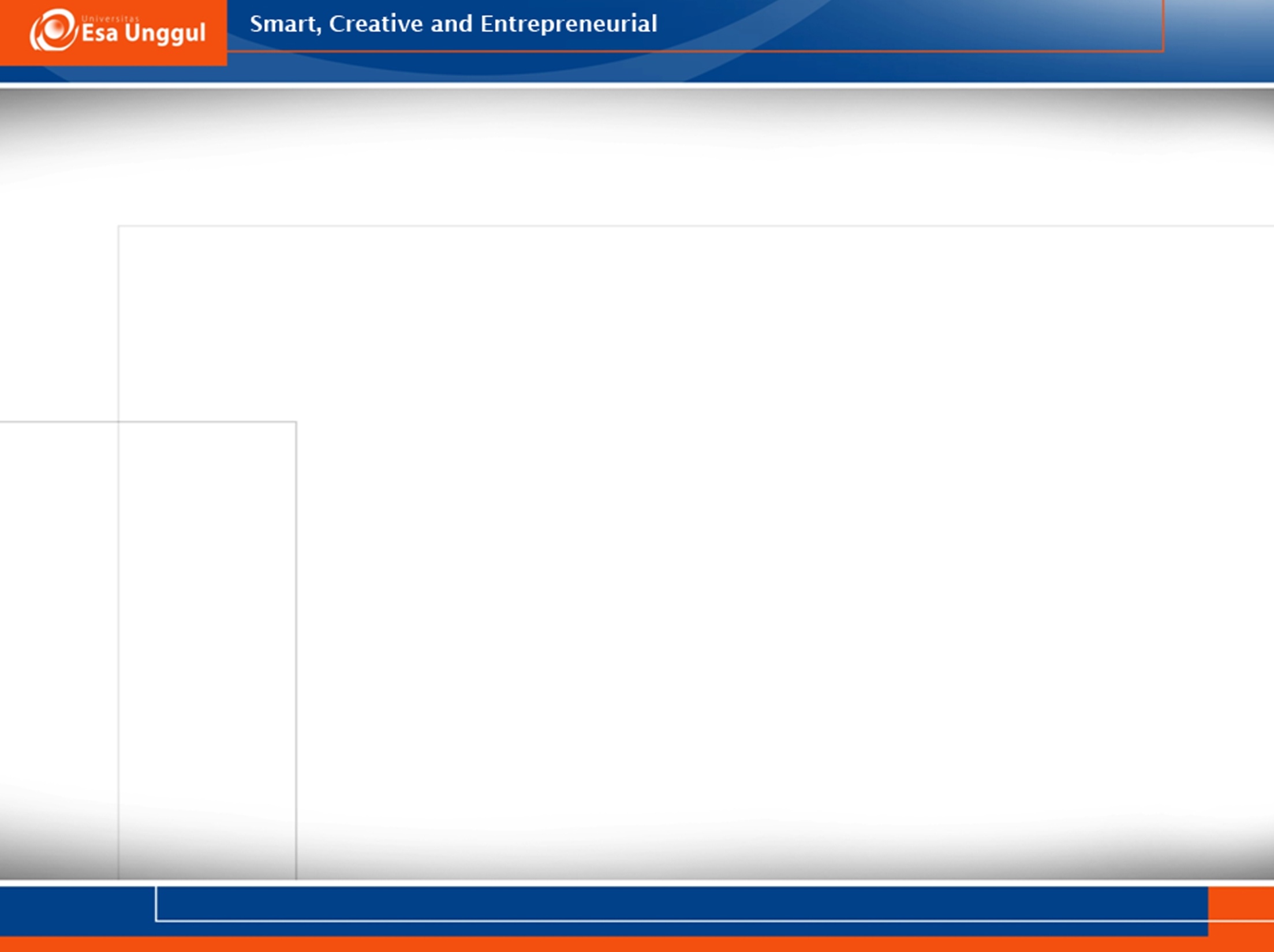 Conscientousness (hati nurani)
Dimensinya:
Disiplin diri
Penuh tanggungjawab
Kompeten
Teratur
Berjuang mendapatkan prestasi
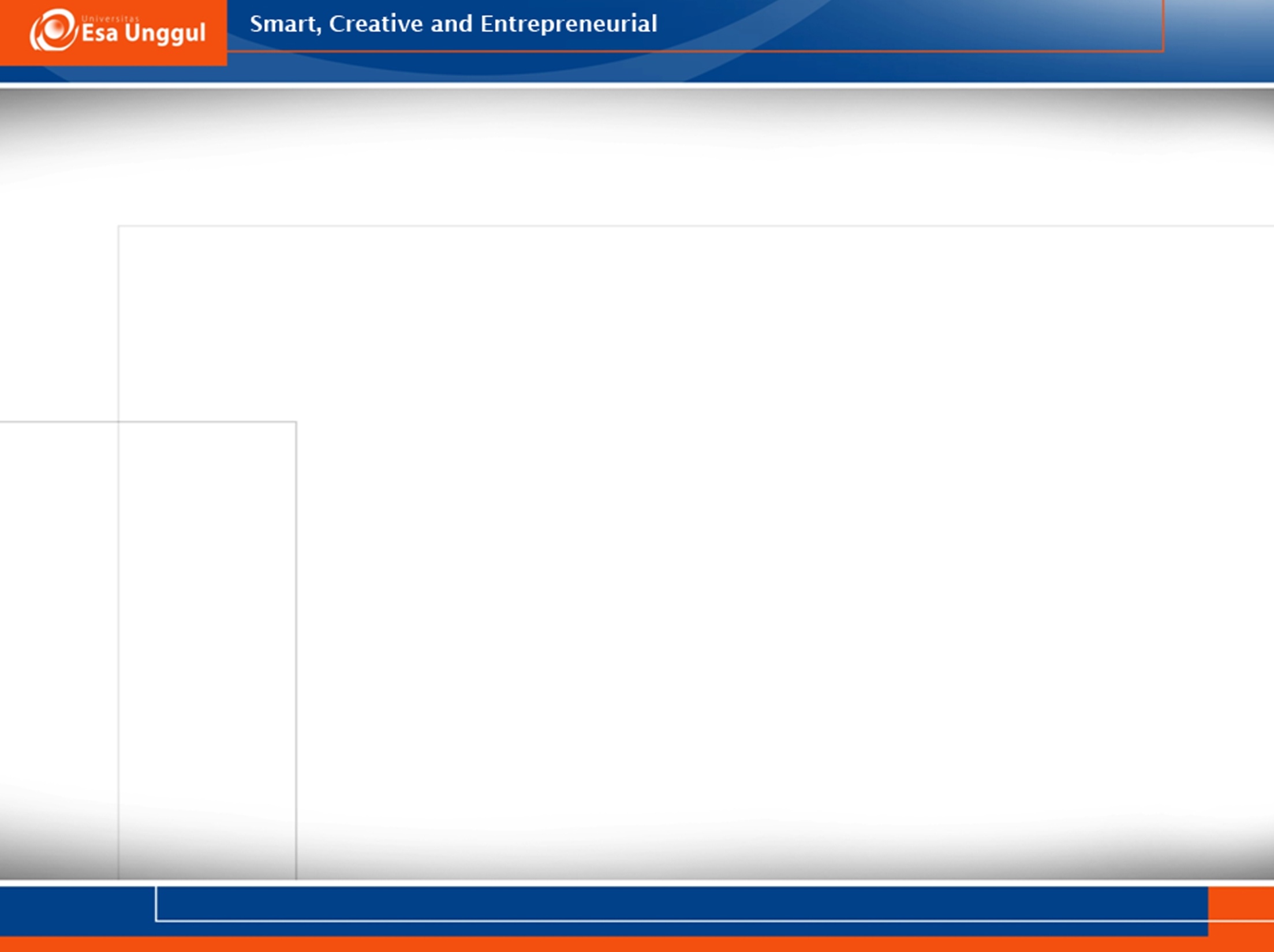 Teori Big Five menurut Goldberg
Big Five didesain untuk menggambarkan sifat kepribadian yg dianggap terpenting dalam hidup seseorang.
Goldberg menjelaskan logika pendekatan Big Five dalam kerangka hipotesis leksikal (bahasa) dasar: “perbedaan individual paling penting dalam transaksi (hubungan) manusia diuraikan menjadi terminologi tunggal pd beberapa atau seluruh bangsa”. 
Terminologi ini secara sosial berguna untuk memberikan prediksi atau kontrol tentang apa yang akan dilakukan orang lain, sehingga mengontrol output hidup seseorang. 
Hipotesis leksikal merupakan stimulan penting bagi riset, dan akan terus memandu banyak pemikiran dlm bidang tersebut.
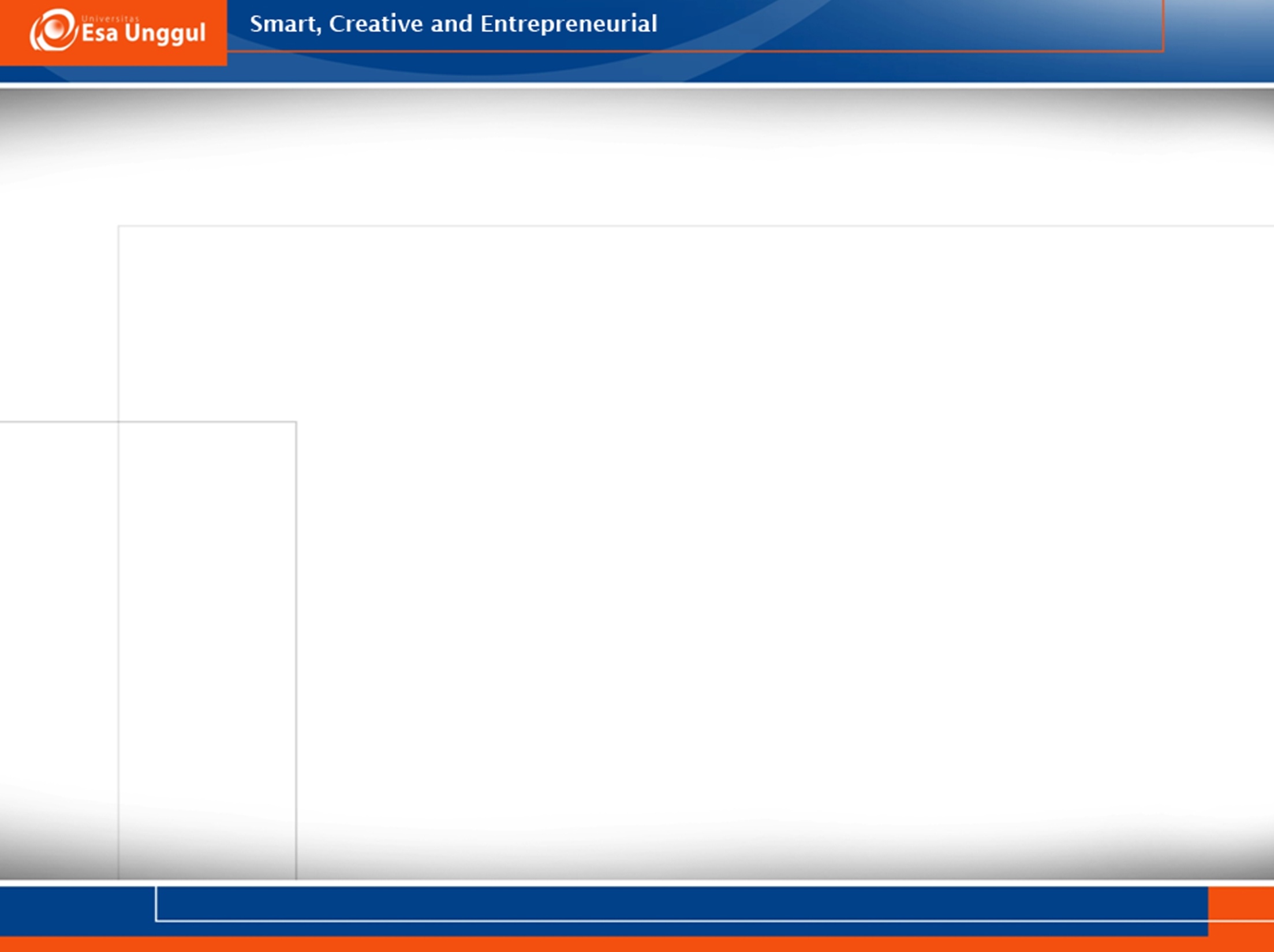 Inventory of Bipolar Traits Goldberg
Alat: Inventory of Bipolar Trait.
Instruksi: Cobalah untuk menggambarkan diri Anda seakurat mungkin. Deskripsikan diri Anda seolah-olah Anda melihat diri Anda pada waktu ini, bukan sebagaimana yang Anda inginkan di masa mendatang. Gambarkan diri Anda secara umum atau khusus dengan membandingkannya dengan orang lain yang Anda ketahui memiliki jenis kelamin dan usia yang sama dengan diri Anda. Untuk tiap skala yang terdaftar, lingkari angka yang paling mendeskripsikan Anda pada dimensi itu.
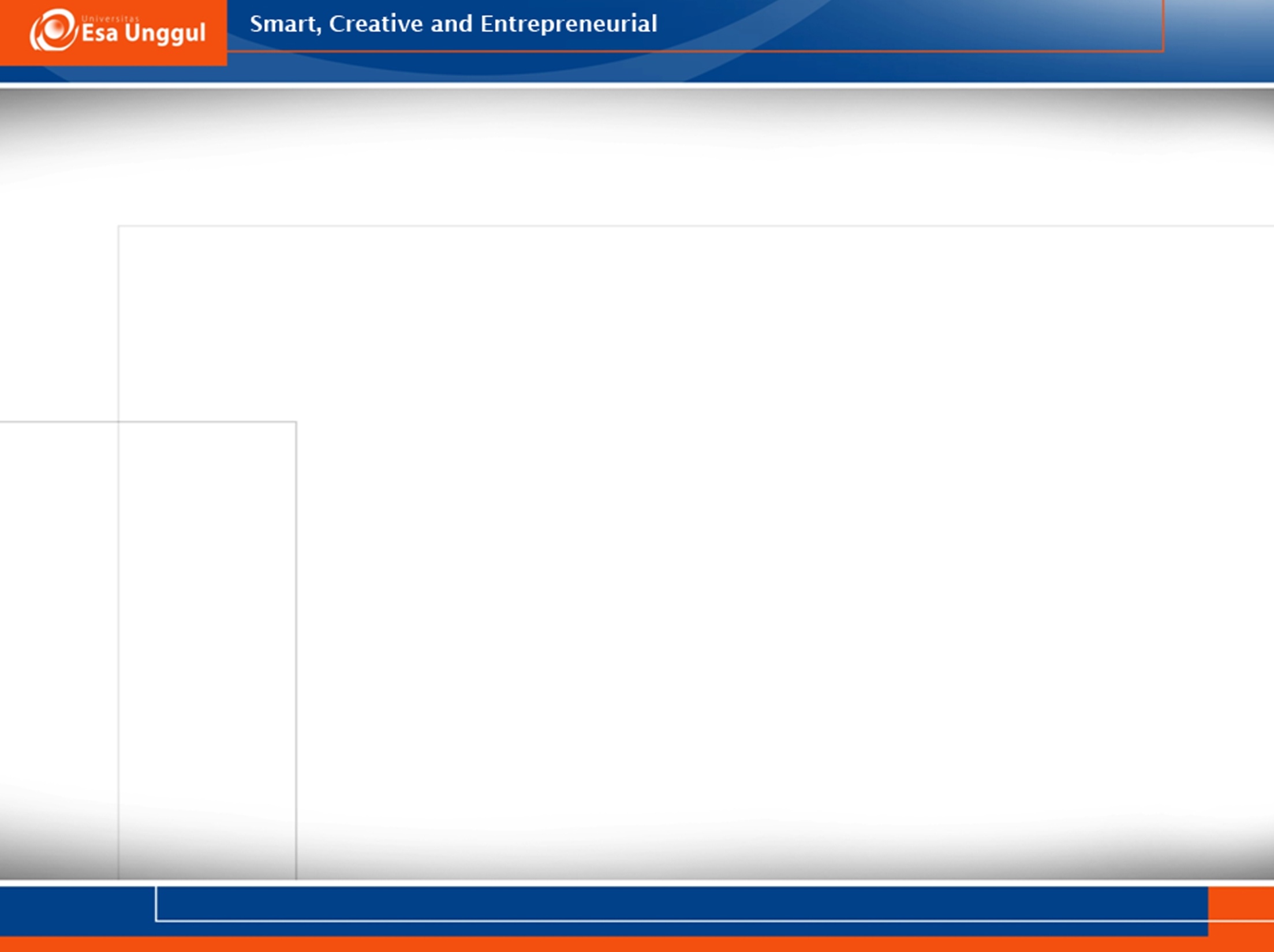 Model Teoretis Big Five
Biografi Objektif

Reaksi emosi.
Perubahan karier.
Perilaku.
Pengaruh 
Eksternal

Norma2 kultural.
Peristiwa & 
kejadian dlm
hidup.
Situasi.
Dynamic
processes
Dasar 
biologis
Dynamic
processes
Dynamic
processes
Dynamic
processes
Dynamic
processes
Adaptasi karakter

Fenomena-fenomena yg
dikondisikan oleh budaya,
Perjuangan pribadi,  
Sikap-sikap.
Kecenderungan
Dasar

N
E
O
A
C
Dynamic
processes
Cat:
 Komponen inti 
(dlm kotak).
 Komponen berlawanan 
(dlm lingkaran).
Dynamic
processes
Konsep Diri

Skema diri.
Mitos pribadi.
Dynamic
processes
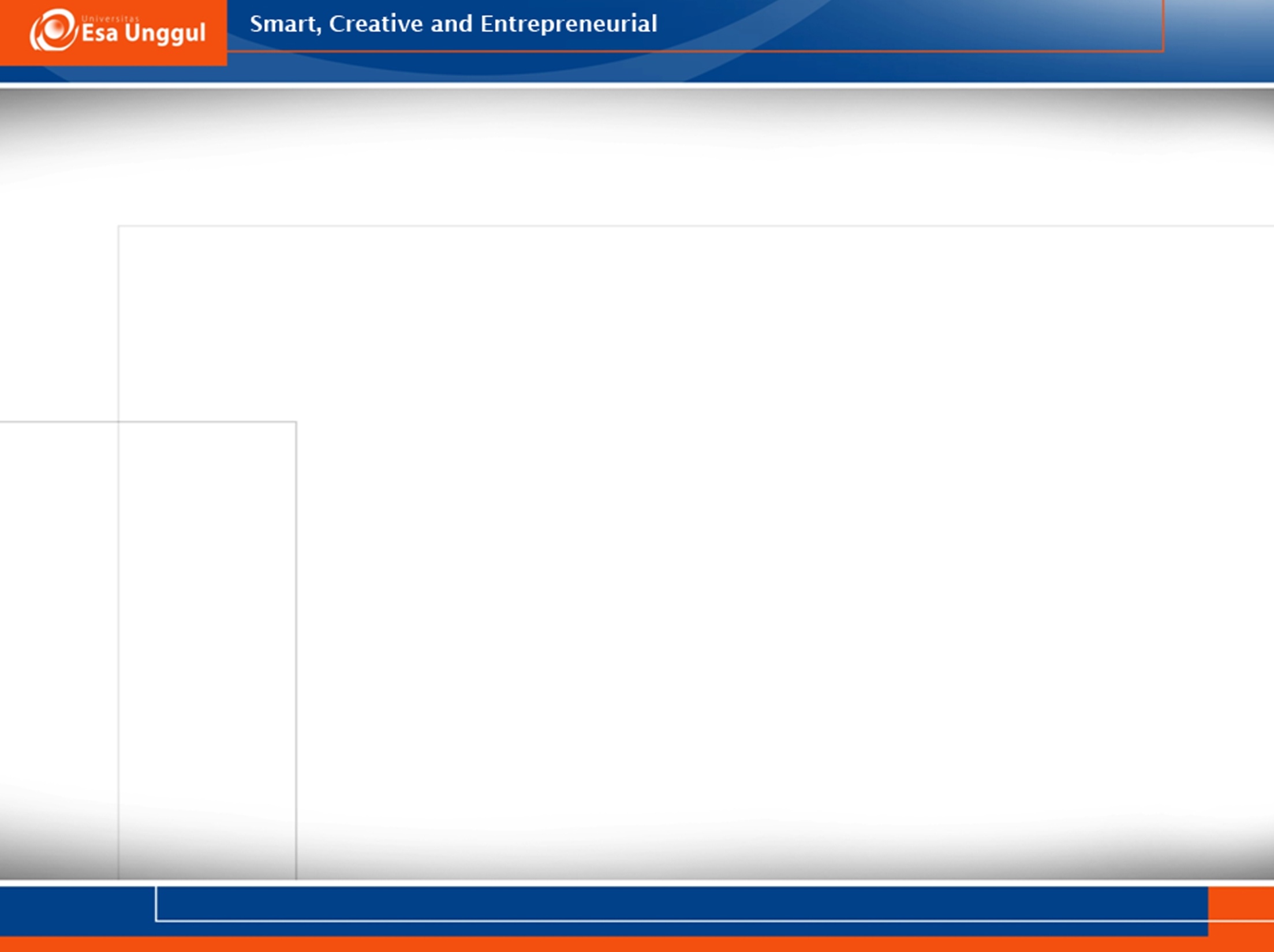 Pertumbuhan & Perkembangan
Periset big five telah memfokuskan karya mereka pd kepribadian pd masa dewasa, mempelajari stabilitas & perubahan kepribadian sepanjang masa dewasa & tua, tetapi meninggalkan pertanyaan pd psikolog perkembangan ttg bagaimana kepribadian berkembang dari bayi sampai mendapatkan struktur lima besar di masa dewasa.
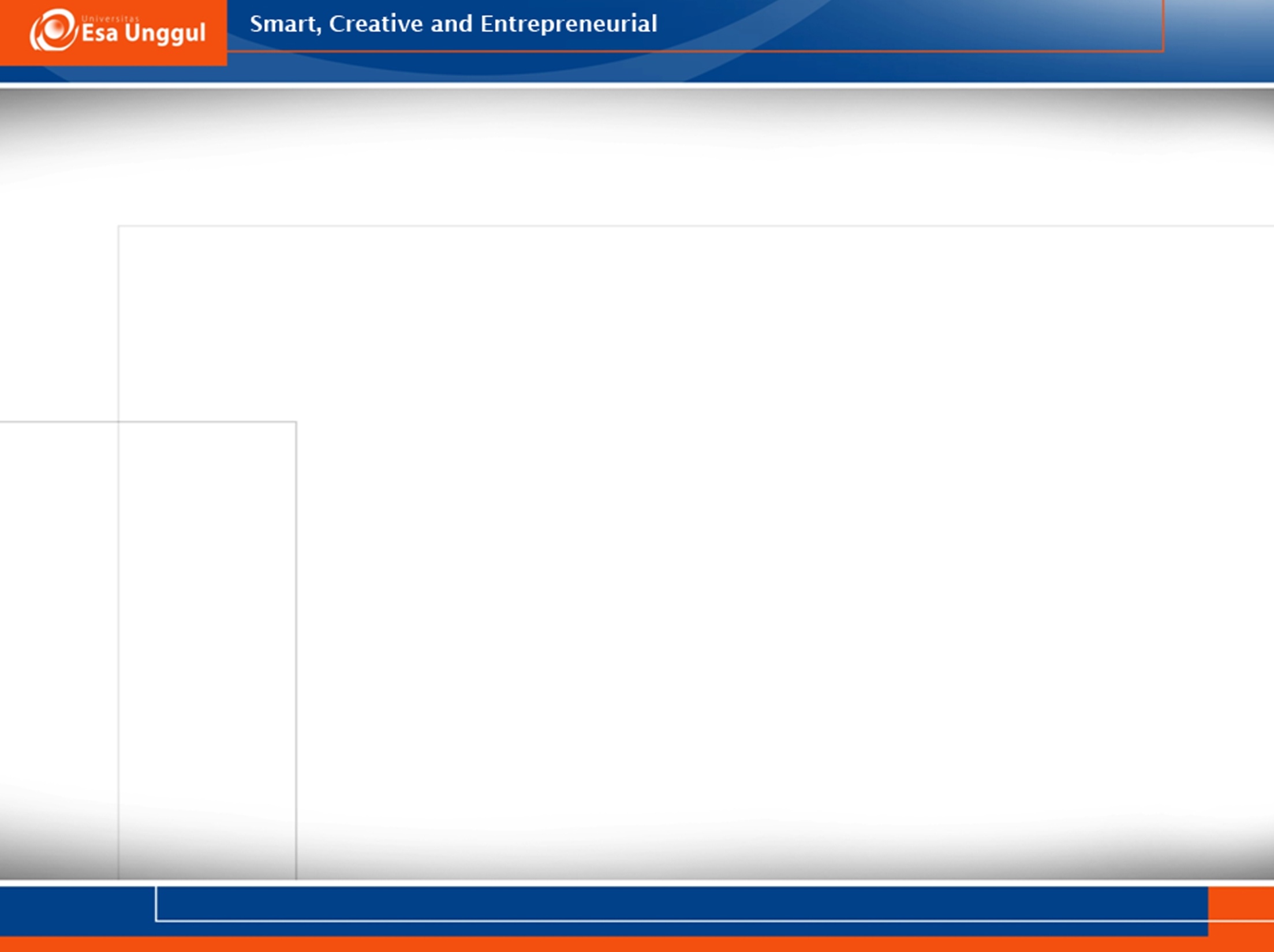 Pertumbuhan & Perkembangan
Hasil riset mengisyaratkan efek usia yg signifikan. Secara khusus, orang dewasa yg lebih tua mendapatkan skor Neuroticism, Extraversion, dan Openness yg lebih rendah, dan skor Agreeableness dan Conscientiousness yg lebih tinggi, dibandingkan remaja & dewasa awal. Temuan itu logis apabila seseorang membandingkan siswa SMU/mahasiswa, dg orang tua yg sudah lanjut.
Rata-rata, para remaja terancam oleh rasa cemas yg lebih besar & menaruh perhatian pd penerimaan & harga diri (N tinggi); menghabiskan waktu dg media sosial & aktivitas sosial bersama teman (E tinggi); lebih terbuka thd semua jenis pengalaman & percobaan (O tinggi); tetapi  kritis & meminta perhatian kpd orang tertentu & masyarakat umum (A rendah); tidak segigih & sebertanggungjawab yg diharapkan orang lain – orang tua, guru, dll – kpd mereka (C rendah).
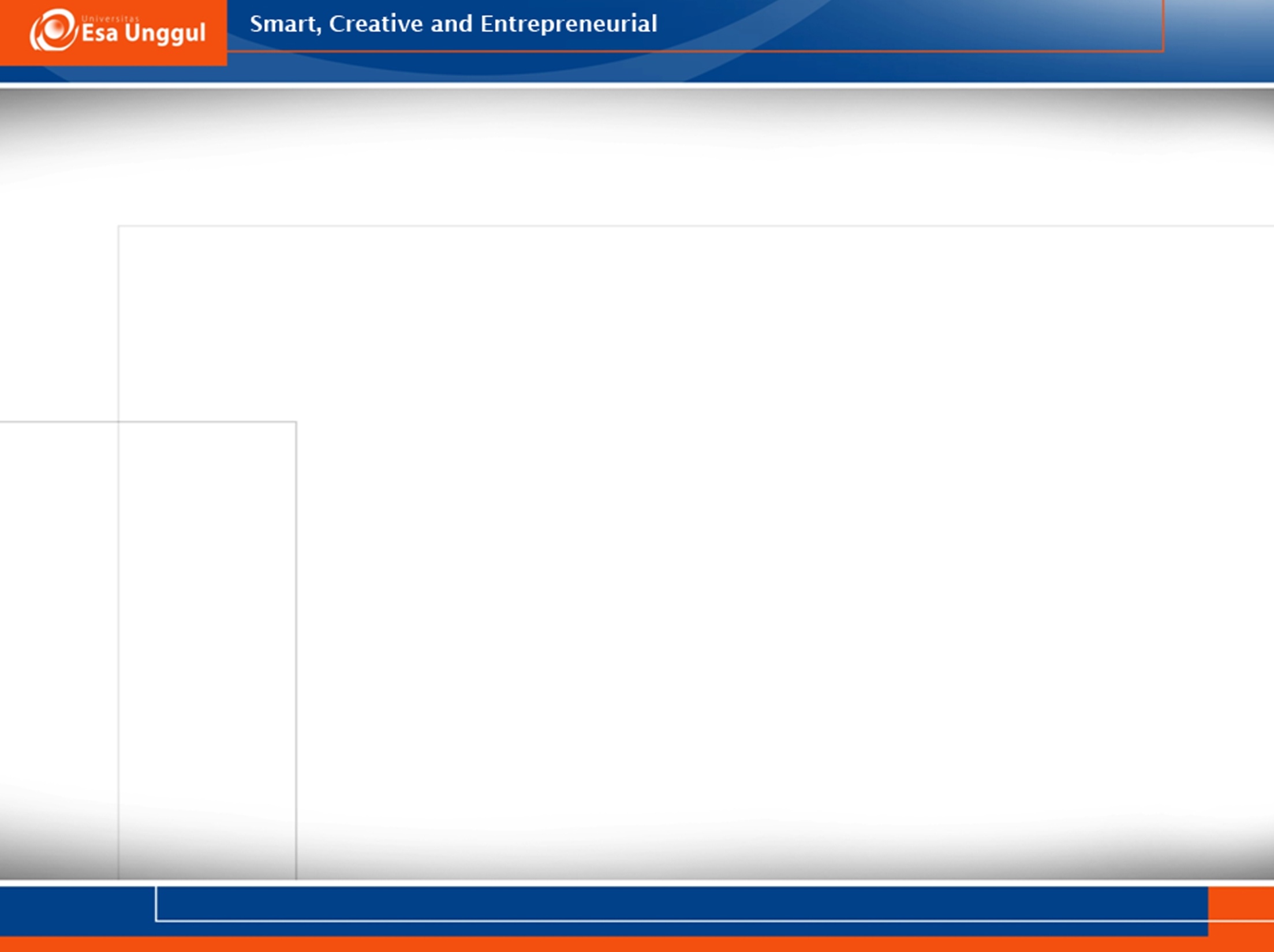 Aplikasi Model
1.	Minat Pekerjaan.
	Para psikolog di bidang industri (karier), berpendapat bahwa kepribadian berhubungan dg jenis karier yg dipilih individu dan bagaimana berfungsi dlm pekerjaan.
	Misalnya:
	Orang dg tingkat extraversion tinggi, akan memilih dan lebih cocok pd pekerjaan sosial & hiburan.
	Orang dg tingkat openness tinggi, akan lebih baik dlm pekerjaan artistik (keingintahuan, kreativitas, pemikiran mandiri) & pekerjaan yg bersifat menyelidiki (jurnalis, penulis lepas, dll).
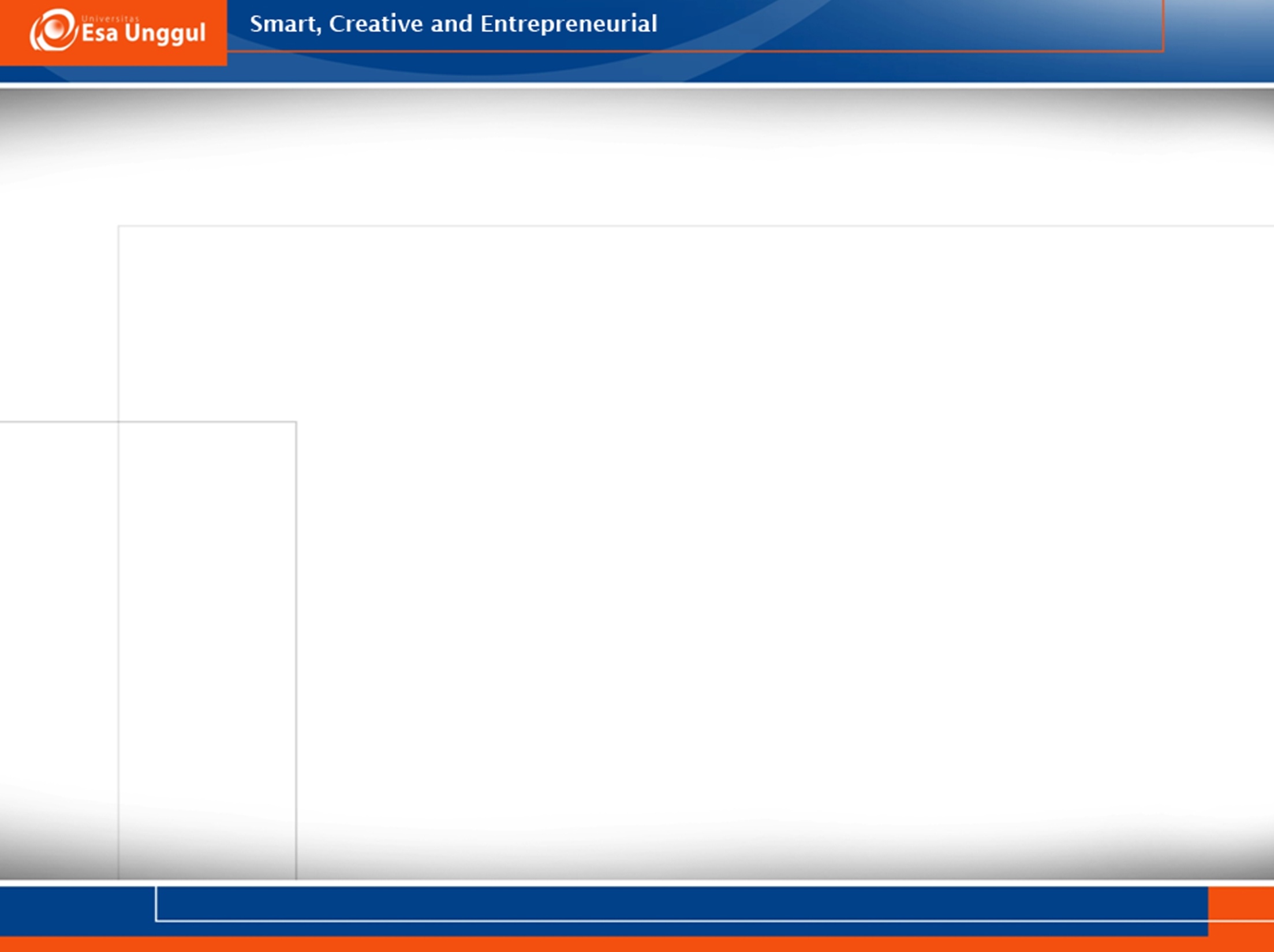 Aplikasi Model
2.	Kesehatan & Usia.
	Riset sifat kepribadian mengindikasikan individu yg memiliki sifat conscientiousness yg lebih tinggi, memerhatikan diri mereka & hidup lebih lama. 
	Para periset berpendapat bahwa kehati-hatian cenderung memengaruhi seluruh pola perilaku yg berkaitan dg kesehatan: rutin berolahraga, kosumsi makanan yg seimbang, punya cara pengobatan & pengamatan kesehatan yg teratur, menghindari polusi (racun lingkungan).
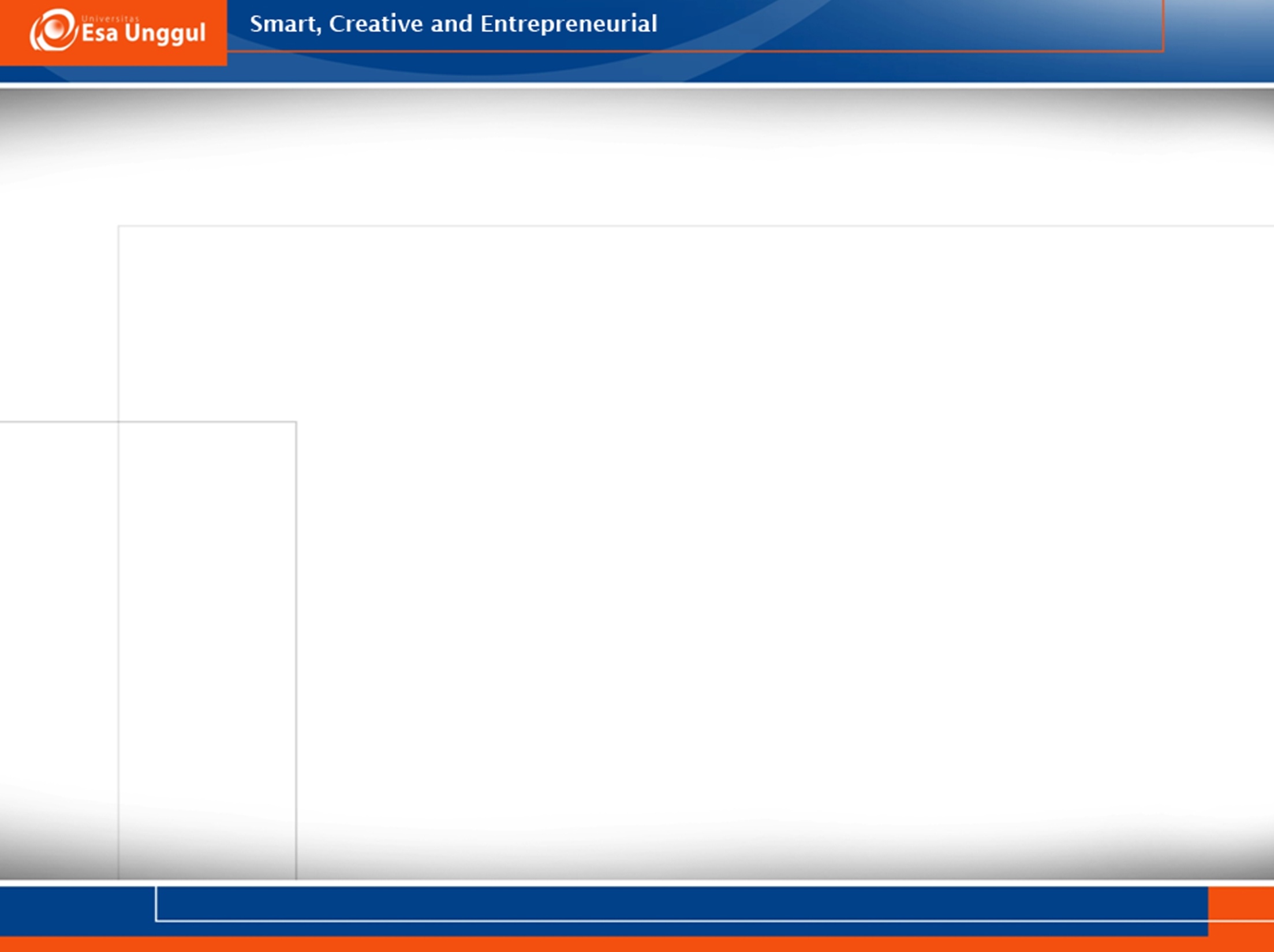 Aplikasi Model
3.	Psikologi Klinis: diagnosis & perawatan.
	Sejumlah periset teori Big Five berpendapat bahwa banyak jenis perilaku abnormal dapat dianggap sebagai versi sifat kepribadian yg berlebihan.
	Misalnya:  Kepribadian kompulsif, dilihat sbg individu dg tingkat kehati-hatian dan neuroticism yg sangat tinggi. 
	Kepribadian antisosial, dilihat sbg individu dg tingkat agreeableness dan conscientiousness yg sangat rendah.
	Model big five utk memilih & merencanakan perawatan psikologis.
	Misalnya:  Individu dg tingkat openness tinggi  cocok dg terapi yg mendorong eksplorasi & fantasi.
	Individu dg tingkat openness rendah  cocok dg terapi direktif & obat.